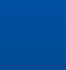 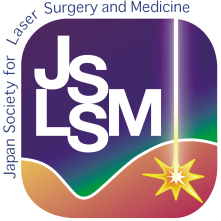 第○○回日本レーザー医学会総会
The ○○th Annual  Meeting of the Japanese Society for Laser Surgery and Medicine
日本レーザー医学会　COI開示
演題発表に際し、
開示すべきCOIはありません。
発表者：レーザー太郎　ファイバー花子
2023年改定
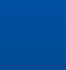 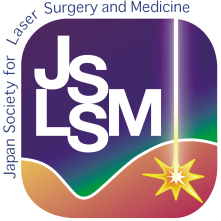 第○○回日本レーザー医学会総会
The ○○th Annual  Meeting of the Japanese Society for Laser Surgery and Medicine
日本レーザー医学会　COI開示
発表者：レーザー太郎　ファイバー花子
※注）
基礎および臨床研究のすべてにおける過去３年間のＣＯＩを発表者全員分まとめて報告。
ただし，研究費・奨学寄附金については，発表者個人か，発表者が所属する部局（講座，分野）あるいは研究室などへ研究成果の発表に関連し，開示すべきCOI 関係にある企業や団体などからの資金提供があった場合に申告。
2023年改定
2023年改定